ARP Act
American Rescue Plan (ARP) Act

March 26, 2021
1
ESSER III Overview
$122.8 billion through SEAs by Title I formula 
10% SEA set-aside; required SEA reservations:
At least 5% to address learning loss
At least 1% for summer enrichment programs
At least 1% for comprehensive afterschool programs
Up to 2.5% for “emergency needs as determined by the SEA to address issues responding to the coronavirus, which may be addressed through the use of grants and contracts” 
Up to .5% for SEA administration  
90% to LEAs for enumerated uses, any use allowable under ESEA, IDEA, AEFLA, Perkins
20% reservation to address learning loss
Funds available for obligation through September 30, 2024
2
[Speaker Notes: Nicole
https://mailchi.mp/maine/cu5lemq6y0-1322480
Mary
Could someone more math-able than me add the $ for DOE in the 10% set-aside categories?]
ARP DOE Goal
DOE is committed to supporting swift, strategic, effective planning and spending 
ESSER I – III funds are not Title I dollars; much more flexible 
Staggered periods of availability (2022, 2023, 2024)
Alignment with other funds (federal, state, and local)
Avoid the “cliff” experienced during ARRA
3
[Speaker Notes: Nicole
https://mailchi.mp/maine/cu5lemq6y0-1322480]
ESSER III Funds
Total Award:  $411,303,280
10% Set Aside $41,130,328 Includes:
1% - $4,113,032.80 - Summer Enrichment Program
1% - $4,113,032.80 - Comprehensive Afterschool Program
5% - $20,565,164 - Interventions to Address Learning Loss
3% - $12,339,098.40 - DOE Initiatives (Including 1/2 of 1% - admin - 2,056,516)

Amount for allocation to districts - $370,172,954 (90% of total award)
4
[Speaker Notes: Jaci
Mary-oops/apology, you DID note $ amounts to our set-aside breakouts/categories, thanks!
  (and do we envision that these $ will be spread through the whole ESSER III period or sooner/earlier?]
Summer Enrichment Program$4,113,032.80
Make available CTE, Adult Education, and K-12 programming statewide during Summer of 2021
Create a workforce development resource mapping directory which includes qualified educators statewide to provide coursework and provide PD to educators
Allow more opportunities to students by utilizing a regional approach 
Extended Learning Experiences (ELE) to allow students to experience regional opportunities
Leverage community partnerships to provide summer programming (utilizing a whole child approach) and support for students and families statewide
5
[Speaker Notes: Jaci]
Summer Enrichment Program (cont.)$4,113,032.80
Fingerprint college students/student teachers to have a summer school teaching experience under the mentorship of a certified Maine teacher
College students may also provide summer programming prior, during, and after summer food service programming for students 
Partner with Maine’s popular summer camps that may experience more limited interested during the pandemic
Send a teacher to “campfire PD”
Make summer programming available to students
6
[Speaker Notes: Jaci]
Comprehensive Afterschool Program$4,113,032.80
Support extended learning opportunities for students by:
ensuring all students are provided exposure to trades and available careers
providing PD to teachers regarding Extended Learning Opportunities (ELO)
Expand DOE’s role in supporting ELOs (ELO week, DOE staff support)
7
[Speaker Notes: Jaci]
Interventions to Address Learning Loss$20,565,164
Highlight the universal supports that will be available for all students; 
DOE providing resources and training to ensure that all classrooms are inclusively designed (meeting needs of students 
Focusing efforts on general educators, specialists, ed tech
Statewide commitment to creating college and career plans for all students in the classes of 2022 and 2023
8
[Speaker Notes: Jaci]
DOE Initiatives (including admin)$12,339,098.40
Provide teachers with opportunities over the summer to share ideas and refresh; 
Train and coach pre-service teachers (community college and university)
9
[Speaker Notes: Jaci]
20% LEA Learning Loss
Allowable uses are broadly defined by USED
May occur during the school day
SEA may provide guidance and resources
10
[Speaker Notes: Nicole
https://mailchi.mp/maine/cu5lemq6y0-1322480]
Elementary and Secondary School Emergency Relief (ESSER) III Fund
ESSER I, II, and III may be used for preventing, preparing for, and responding to the COVID-19 pandemic.  
More specifically, 
enable SEAs to enact appropriate measures to help schools implement mitigation strategies consistent with the Centers for Disease Control and Prevention’s (CDC) Operational Strategy for K-12 Schools to the greatest extent practicable
address the many impacts of COVID-19 on students, including from interrupted instruction; 
implement strategies to meet students’ social, emotional, mental health, and academic needs; offer crucial evidence-based summer, afterschool, and other extended learning and enrichment programs;
support early childhood education; invest in staff capacity; 
and avoid devastating layoffs, ensuring that all students have access to teachers, counselors, and other school personnel to support their needs.
11
[Speaker Notes: Jaci]
ESSER III Clarifications
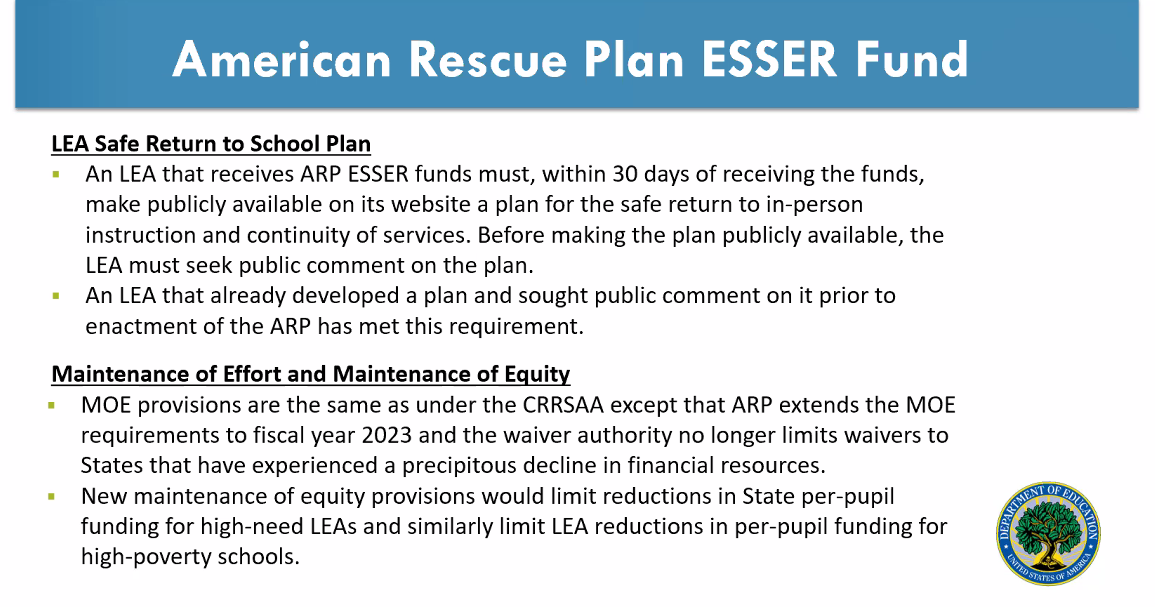 12
[Speaker Notes: Jaci]
Safe Return to School Plan
ESSER III requires SAUs to have a plan for the safe return to in-person instruction and continuity of services. 

SAUs must have sought and incorporated public comment on the plans. The Maine DOE will provide an opportunity for SAUs to use the plans that were approved in summer or fall of 2020 by local school boards in their applications for ESSER III funds.
13
[Speaker Notes: Nicole
https://mailchi.mp/maine/cu5lemq6y0-1322480]
ESSER III Application
Maine DOE is currently completing internal financial requirements needed to allocate ESSER III funds to eligible school administrative units
DOE’s Consolidated Application and Grant Reimbursement website will be utilized by school administrative districts to complete the ESSER III application and submit reimbursement requests
SEA completed impact study is required
DOE received 2/3 ($274,202,188.00) of the ESSER III award on March 24, 2021. USED will release an application for the remaining 1/3 in April. DOE will not be able to make the required allocations (90% of total award) until the final 1/3 GAN is received.
14
[Speaker Notes: Chelsey]
ESSER Timeline
Approved COVID-19 ESSERF project expenses, which were encumbered on or after March 13, 2020 and served to address specific challenges brought on by COVID-19, are eligible for reimbursement

SAUs will have until September 30, 2022 to obligate ESSER I September 30, 2023 to obligate ESSER II, September 30, 2024 to obligate for ESSER III
15
[Speaker Notes: Chelsey]
ESSER IIIApplication Approval Process
Maine DOE Application Website: https://www.4pcamaine.org/
To receive the SAU’s allocation under the ESSER program, a Superintendent must submit to the Department an application that provides the following information: 
Part 1: A completed application cover sheet
Part 2: Education Reform, Certifications, Accountability, Transparency, and Reporting and Other Assurances
Part 3: A description of how the SAU intends to use the funds in reasonable and necessary ways to address challenges incurred because of COVID-19.
Grant Award Notification
16
[Speaker Notes: Chelsey]
Maintenance of Effort - ARP
(FY 22, 23)
State must maintain support of elementary and secondary and higher education at least at the proportionate levels of support relative to overall spending, averaged over FY 17-19.  
ESSER I and ESSER II also have MOE requirements
All are waivable “for the purpose of relieving fiscal burdens incurred by states” in addressing COVID. 
ESEA, IDEA also have MOE requirements.
17
[Speaker Notes: Jaci]
State Maintenance of Equity - ARP
(FY 22, 23)
State may not disproportionately reduce state funding per pupil for “high-need LEAs” (highest % of low-income students, collectively serving at least 50% of all students in state) 
State may not reduce state funding below FY 19 levels for “highest poverty LEAs” (highest % of low-income students, collectively serving at least 20% of students)
18
[Speaker Notes: Jaci]
LEA Maintenance of Equity - ARP
LEA may not disproportionately reduce per-pupil funding or per-pupil FTE in a high-poverty school (top 25% of schools based on % of low-income students)
Exceptions to LEA Maintenance of Equity requirements:
LEA enrollment in the given year is less than 1,000 students
LEA only operates a single school
LEA serves all students within each grade span within a single school
LEA experiences an unpredictable changes in student enrollment or a precipitous decline in the financial resources, as determined by the Secretary of Education.
19
Maintenance of Effort - CRSSA
Under the CRRSA Act, a State that receives ESSER II funds must maintain support for elementary and secondary education and higher education in FY 2022 based on the proportional share of the State’s support for elementary and secondary education and higher education relative to the State’s overall spending averaged over FYs 2017, 2018, and 2019
20
[Speaker Notes: Jaci]
Maintenance of Effort - CARES
Elementary and Secondary Education Requirement: A State must maintain support for elementary and secondary education in each of the fiscal years 2020 and 2021 at least the level of such support that is the average of the support for elementary and secondary education provided in the three fiscal years preceding the date of enactment of the CARES Act (FYs 2017,2018,2019)
21
[Speaker Notes: Jaci]
ESSER Financial Recording
ESSER I Fund 2605, Revenue 4531
ESSER II Fund 2614, Revenue 4531
ESSER III Fund 2615, Revenue 4531
ESSER II funds must be tracked separately from ESSER I Funds
Model Chart of Accounts
22
[Speaker Notes: Nicole]
Fiscal Implications of Costs
Personnel paid with ESSER funds 
The employer retirement cost and administrative operating expenses related to the retirement programs applicable to those teachers whose funding is provided from federal grants or through federal reimbursement must be paid by local school systems from those federal funds. 
Costs reflected in the ED 279
Special education, career & technical education, gifted & talented, transportation, approved bus purchases
Requirements for federal funds
Time & Effort requirement for personnel
Tracking of equipment & disposition
Federal procurement requirements
23
[Speaker Notes: Chelsey]